sanctuary
Background
A guided fantasy…
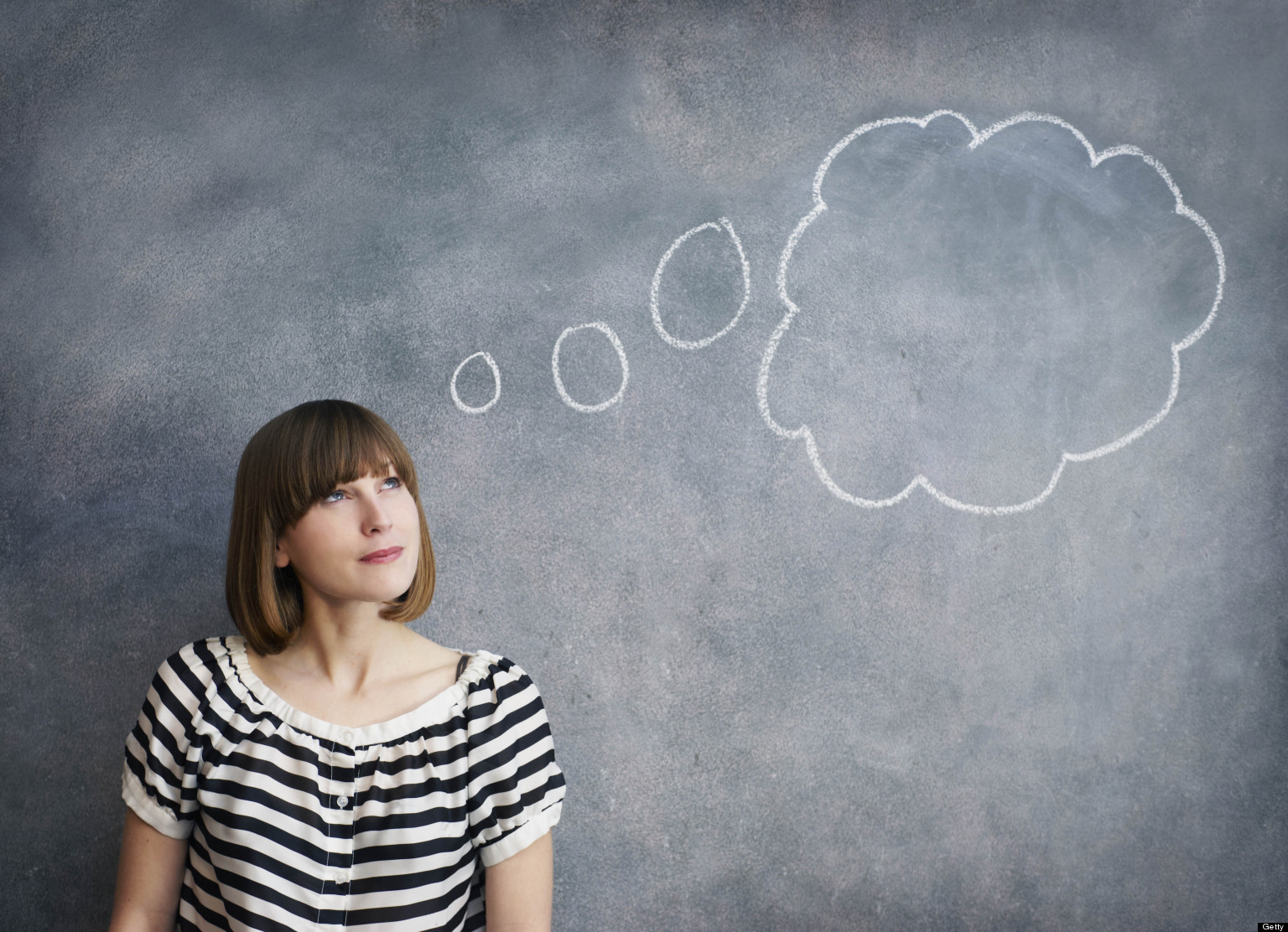 [Speaker Notes: Imagine that you work in a place where there is complete trust and honest communication between all staff, clients and administration. Imagine that everyone feels safe… everyone treats each other with respect… and everyone is confident their work will be successful.]
Unfortunately…
Our workplaces often fall short of being safe, honest and productive.

In fact, our systems frequently replay the very experiences that have proven to be so toxic for people we are supposed to support.

This is an example of a Parallel Process: What happens to the individuals is repeated in what happens with and among staff.
If you want deeply rooted change, you need to apply deeply rooted methods
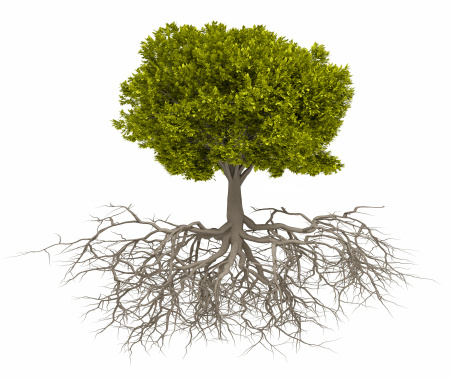 [Speaker Notes: What is sanctuary?
It is an organizational and treatment intervention based on the tenets of trauma theory and an understanding of systems theory.

Sanctuary addresses the ways in which trauma, adversity, and chronic stress influence individual behavior, as well as recognizes the ways in which whole organizations can be influenced by trauma, adversity and chronic stress.

Sanctuary is based on a set of guiding principles as well as some specific tools that reinforce the philosophy when practiced by staff and individuals on a daily basis.

Creating Sanctuary is a deeply rooted change initiative that requires sustained commitment and work over the course of years.]
TRAUMA INFORMED-CARE
Fosters a shared language
Consistent contact with team members, individuals and families
Organizes how we talk about treatment
The Sanctuary Model
Keeps a focus on impact of recurrent stress
Keeps a focus on growth and change
[Speaker Notes: Sanctuary is based on the idea that healing from trauma, stress and adversity requires creating an environment that promotes healing.

Sanctuary refers to this environment as a trauma-informed culture, which means:
People in the community have a shared language which allows them to communicate effectively regardless of their training or position at the agency.
There is an organizing structure for thinking about how people heal and what they need in order to grow and change rather than an eclectic and disjointed way to approach providing services.
There is an awareness of the impact of trauma on the functioning of the staff as well as on the individuals and
There is recognition that both people and the organizations that they create have the capacity to grow and change.]
In a Nutshell…
The primary goal in maintaining this culture is to promote safety for all of the people in the community through:
Recognizing that team members are vulnerable to the effects of stress both in their own lives and work-related stress.


Because all team members contribute to this culture, we must respect and appreciate the inherent potential for the effects of trauma on ALL members of the community (team members and individuals) – in order to create safety.
Basic Beliefs of the Sanctuary model
Adversity is an inherent part of human experience, and that these experiences shape the way that people behave.  More importantly, Sanctuary recognizes the inherent resilience in people and the belief that they can heal.

Appreciating the effects of these experiences means changing the question that we ask about the people we serve and those with whom with work with.
What is trauma?
An overwhelming event that causes intense feelings of fear, helplessness or horror.
There are many different kinds of trauma.
Not everyone responds the same way to a traumatic event.
Is trauma a universal human experience?
A collaborative study between with Kaiser Permanente and the Center for Disease Control looked into the relationship of adverse childhood experiences to adult health status.


What they found tells us that:
traumatic experiences in childhood have a strong relationship with poor health in adulthood.
it is likely that a large number of people have been exposed to childhood adversity.
CHILDHOOD ADVERSITY BY CATEGORIES
(18 years or younger)
Household
Abuse
Substance Abuse
Psychological (by parents)
Physical (by parents)
Mental Illness
Parent separation/divorce
Sexual (anyone)
Emotional neglect
Guardian treated violently
Physical neglect
Imprisoned household member
[Speaker Notes: Over 18,000 adults in the San Francisco area were surveyed in the 1990’s.  They looked into two categories of adversity: abuse and household dysfunction.

When reporting their scores, participants were asked to assign one point for each of the things on the list that they had experienced.  The number of times an event happened did not influence the score.]
Percent of participants exposed to at least one adverse childhood experience
Those reporting no exposure
Those reporting exposure to at least one ACE
[Speaker Notes: One of the major findings of the ACEs study was the enormous number of participants who reported exposure to childhood adversity.

In this study, only 1/3 of the adults reported having an ACE score of zero.

That means that 2/3 of the people they surveyed reported that they did have some exposure to adversity in their early childhood.

They also found that ¼ had been exposed to two ACEs and that 1/16 had been exposed to four or more types of childhood adversity.

These numbers suggest that a majority of this population were exposed to some adverse childhood experience.
--------------------------------------------------------------------------------------------------------------------------------------
Because this is such a large sample, it is reasonable to extrapolate the results to other populations like this one: white, educated, over 50 with access to good health care.
It might also make sense to assume that the results for this population may be quite low when thinking about populations that do not have the same access to resources and health care:
Racial minorities who live in chronic poverty
May be exposed to gun or gang violence, racism and other types of adversity.]
Overall findings
More than half of the people were exposed to at least one ACE

1 out of 4 people were exposed to 2 different types of ACE

1 out of 16 people were exposed to 4 or more types of ACE

As the number of ACE increase, the number of co-occurring or co-morbid conditions increases.
Co-occurring or co-morbid conditions
Attempted suicide
Smoking
COPD
Revictimization
Heart Disease
Teen Pregnancy
Diabetes
Fractures
Promiscuity
Obesity
Hepatitis
Sexually transmitted disease
Alcoholism
Poor job performance
Other substance abuse
Poor self-rated health
Depression
Violent relationships
Early 
Death
Smoking
Disease/Disability
High Risk Behaviors
Social, Emotional, Cognitive Problems
Childhood Adversity
So what do we do about it?
What’s wrong with you?
What’s happened to you?
[Speaker Notes: Because we know so many people have been exposed to trauma, we can also assume that some of the behaviors or problems that we see may be a result of that.

We move away from blaming language and a view of our individuals as sick or bad to one that appreciates that their experiences are influencing their current functioning.

We change the language we use to describe behavior – moving away from words like “manipulating, attention-seeking, etc.” – all of which evoke negative feelings about the individuals to terms that more accurately describe what they are doing in relation to their experience, as in “coping skills have become more of a problem than a help to them”

1) Removes shame and blame thinking and 
2) Increases compassion and expectations of others.
***Helpful when looking at our fellow team members too!]